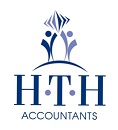 HTH Accountants
PUP Income Tax Liabilities for 2021 Payments
Joint Assessment
For jointly assessed couples with one person on PUP, the working partner’s tax credits will be reduced to pay the tax bill in one year if the partner claiming PUP has insufficient tax credits.
In January we gave you some guidelines in relation to the taxation of the Pandemic Unemployment Payments that were received in 2020.

Revenue set out a plan to collect all income tax due over the four year period from 2022 to 2025.
24th March  2021
When you go back to work
Our advice is that you keep a record of the number of weeks you are receiving the PUP and then confirm those details on Revenue’s MyAccount when you go back to work. It is important that you inform the Department of Social Protection immediately.
Payments received in this year, 2021, are by contrast taxed in real-time.  In other words, you are taxed when you are paid.  This means that PUP payments earned in 2021 are treated like other taxable payments from the DSP, Department of Social Protection.
They will contact Revenue who will prioritise processing and amending your credits and rate band.
How Does This Work?
Each week, Revenue will receive notification from the DSP.
Payments are made Friday to Thursday.
If you have at least one qualifying day in that weekly period, you will receive full payment of that week.
Revenue takes the weekly amount and multiplies it by 52 (thus annualising it).
The individual’s annual tax credits and rate band are reduced by this amount.
Tax due is collected through a revised Revenue Payroll Notification (RPN) to employers.
The Process when PUP payments have ended
The adjusted tax credits and rate band apply only for the duration of the PUP. They will be readjusted to your normal entitlements after DSP reports to Revenue that they are no longer making PUP payments to you. The processing of these reports from DSP are prioritised by Revenue.
If you have any queries in relation to this year’s PUP scheme, or any payroll queries, please do not hesitate to contact our expert team.
Adjusted tax credits and rate bands are applied on a WEEK 1 BASIS.
This means that the Income Tax is deducted on a week-to-week basis (not back-dated or accumulated).
Stay safe, stay well.

Kieran